YEAR 7-11 ENGLISH
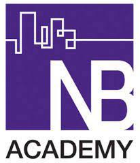 Revision of literature and language topics in preparation for exam.
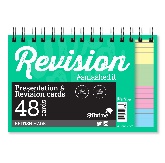 Destination One: Qualifications for College Apprenticeships or Work.
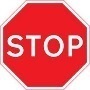 Literature paper 2: Approaching Unseen poetry
Literature paper 2 revision
Literature paper 1 revision
Language paper 2: Writers viewpoints and perspectives
Destination Two – Continue studying English Literature at
 A-Level.
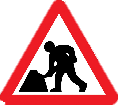 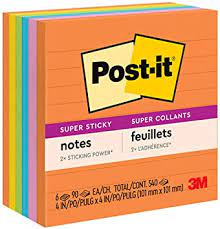 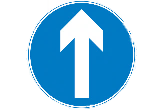 Literature paper 2: Conflict poetry anthology
Language paper 2 revision
Non fiction: Persuasive writing
Language paper 1 revision
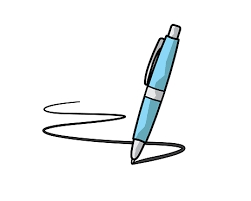 Literature paper 2: An Inspector Calls
Poetry: Culture and identity anthology
Language paper 1: Explorations in creative reading
YEAR 10
YEAR 8
YEAR 11
YEAR 9
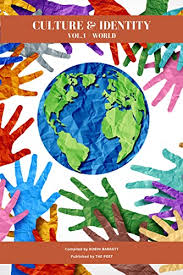 Exploration in creative writing: Dystopian fiction
Macbeth: The fall of a tragic hero
Literature paper 1: Jekyll and Hyde
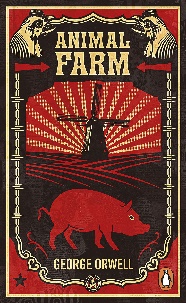 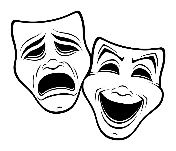 Non fiction: 19th/20th Century True Crime
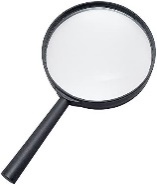 DNA: Studying a modern play
Animal Farm:
Explorations in creative writing
Creative writing: Crafting a setting
Sherlock Holmes: ‘A Scandal in Bohemia’.
Oliver Twist: Study of a  Victorian novel
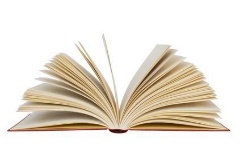 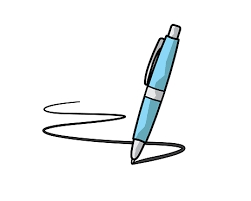 19th Century non fiction: Studying viewpoints and perspectives
Shakespeare’s:
The Tempest
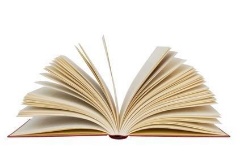 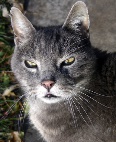 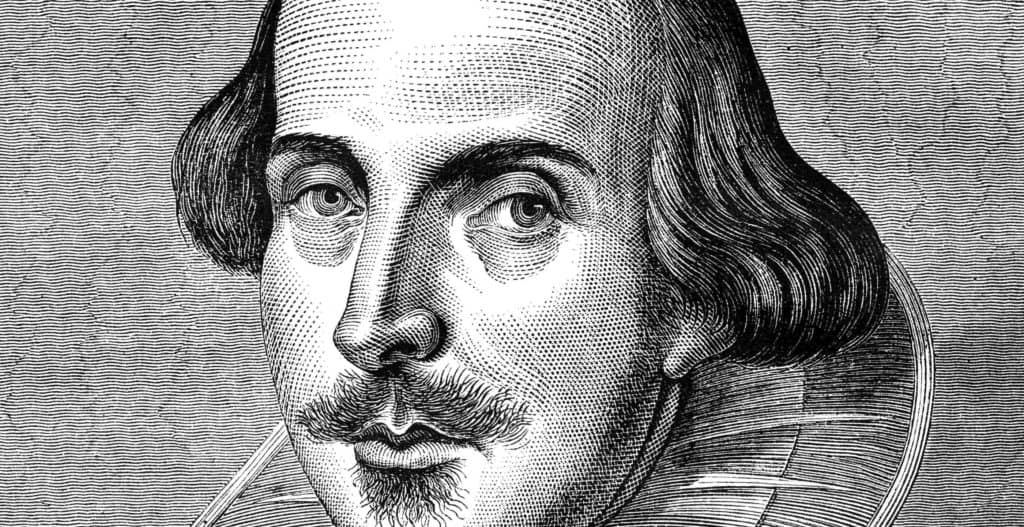 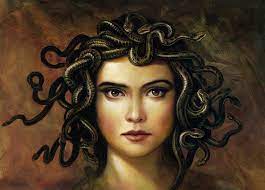 Poetry anthology: Metaphorical writing
Introduction to Shakespeare: Speeches and sonnets
Ancient Tales: Myths and Legends
YEAR 7
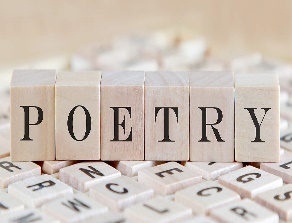 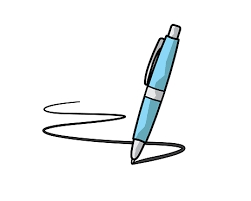 Ancient Tales: Crafting a hero
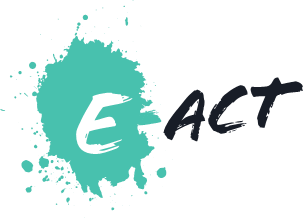 LEARNING JOURNEY